Intensity
LL2 sec 54
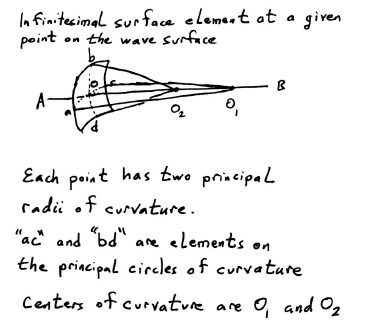 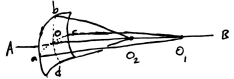 Questions:  
Why just 2 principal radii?  
Are ac and bd necessarily perpendicular?  
Will it matter in the subsequent discussion?
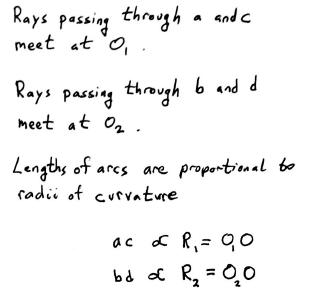 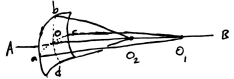 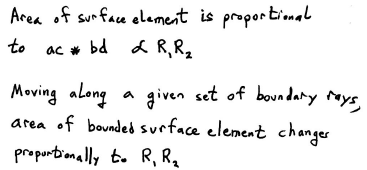 Intensity = energy flux density
	~(surface area that given energy flows through)-1
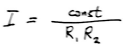 Gives change in intensity along a given ray as a function of distances from definite points on this ray
This formula cannot be used to compare intensity at different points on the same single surface.
The formula applies to points of intersection for a given ray passing through different wave surfaces
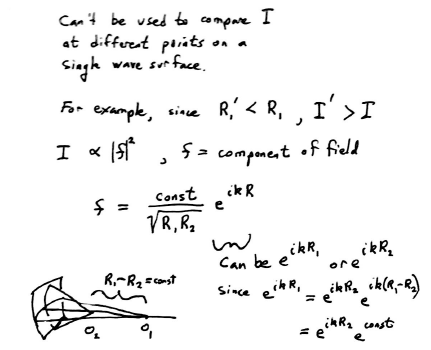 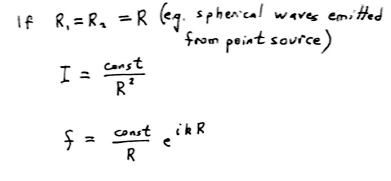 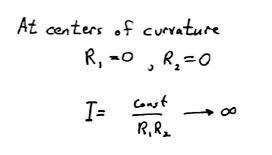 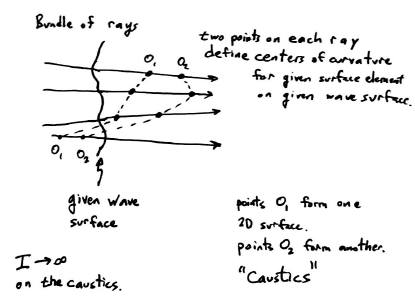 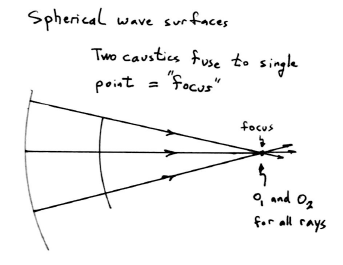 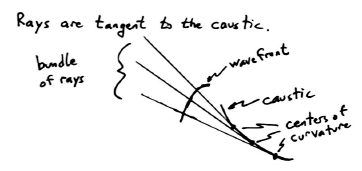 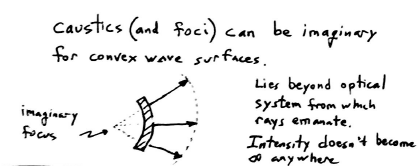 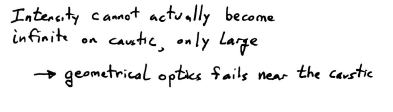 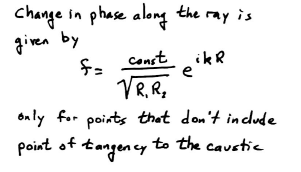 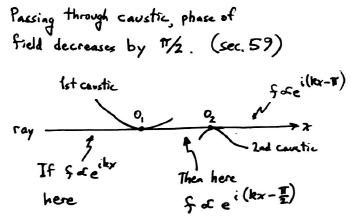 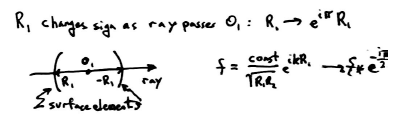 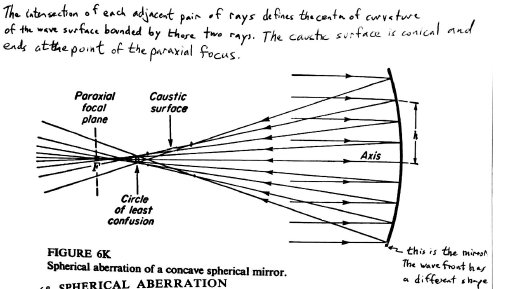 Question:  Is wave surface spherical?
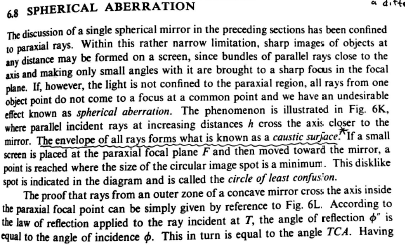 Assignment: Present this.